„Foundation „Aktywni XXI”
It’s easy to teach if  you know how   Kickoff meeting
    19th – 20st of October 2016        Jelenia Gora – Poland
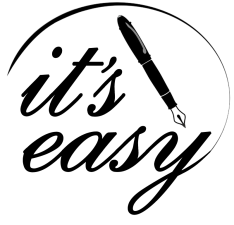 „Foundation „Aktywni XXI”
Foundation has been working since 2010.

Main aims  -  promote lifelong learning.

Target groups:
- active seniors
- retired seniors
- disabled people
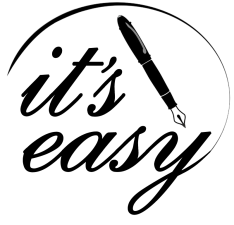 „Foundation „Aktywni XXI”
LOCAL  OWN ACTIONS
PROJECTS:
LLP:
             Senior Volunteering Projects
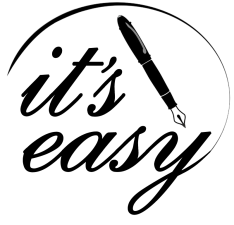 „Foundation „Aktywni XXI”
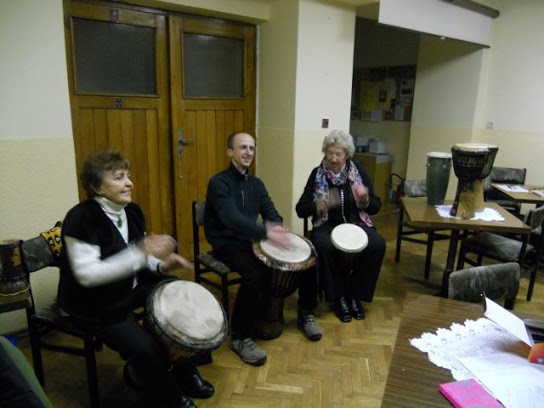 LOCAL  OWN ACTIONS
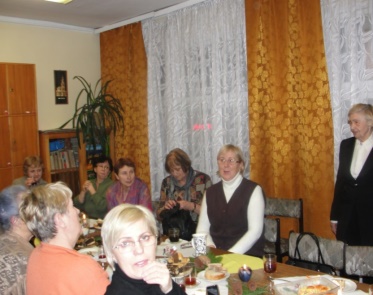 workshops

lectures
language courses

                                                    tours
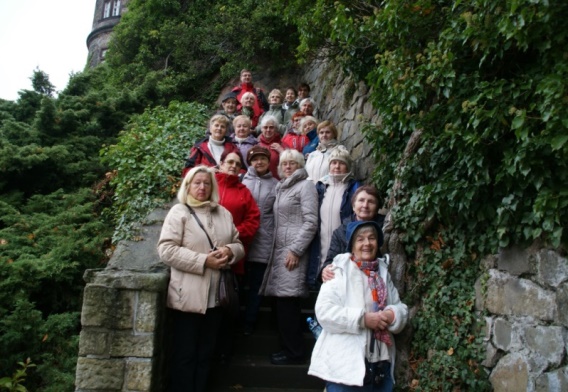 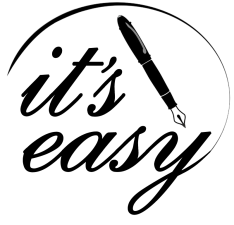 „Foundation „Aktywni XXI”
Activation, motivation, integration
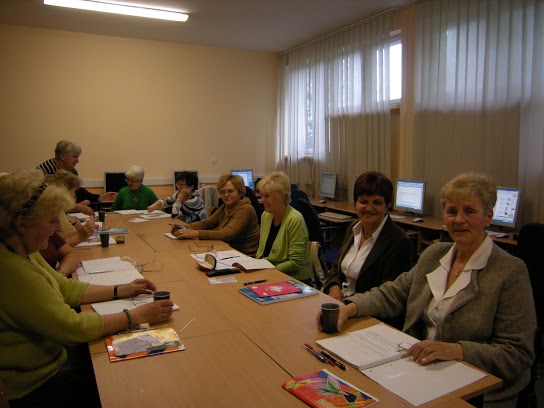 In the project there were organized foreign language courses (English and German) and personal development workshops for 15 disadvantaged people.
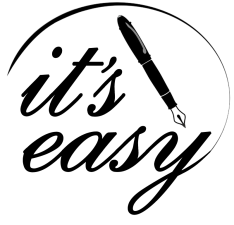 „Foundation „Aktywni XXI”
Development and work despite disability
The project implemented the following activities:
• group meetings with people with similar experiences,• individual consultations with a counselor,
• meetings with experts who will provide current information about rules of taking a job
• computer courses
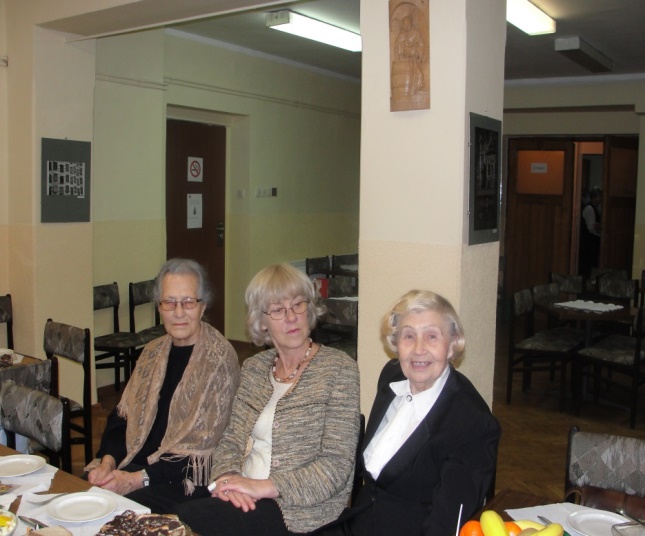 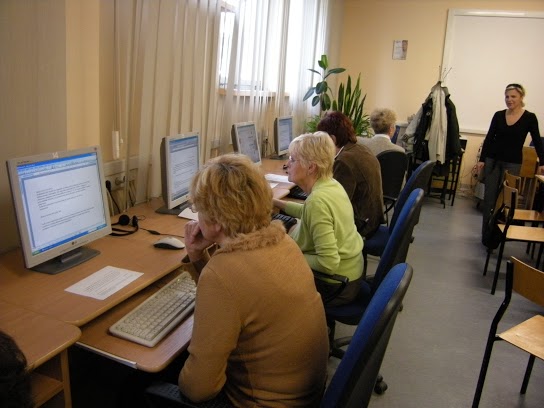 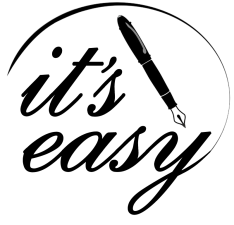 „Foundation „Aktywni XXI”
An  active senior – the XXI century silver
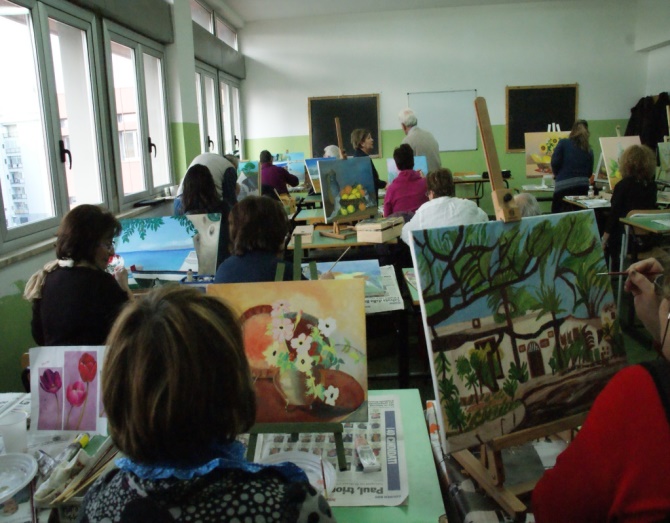 It was created to improve the quality of education       
                                      of the elderly by increasing the diversity 
                                      of educational classes at  the Seniors University,        
                                      as well as increasing the frequency of seniors  
                                      meetings. The participants were 33 people who    
                                      used new forms of activity within the Seniors University: activities in the field                                                                                            of information technology, 
personal development workshops, 
healthy lifestyle workshops 
and art therapy.
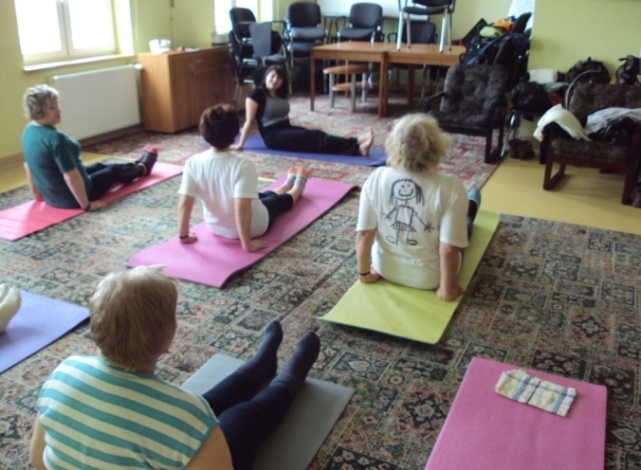 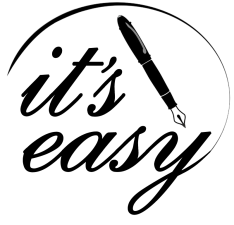 „Foundation „Aktywni XXI”
“Enduring life! Enlivening aged colours”
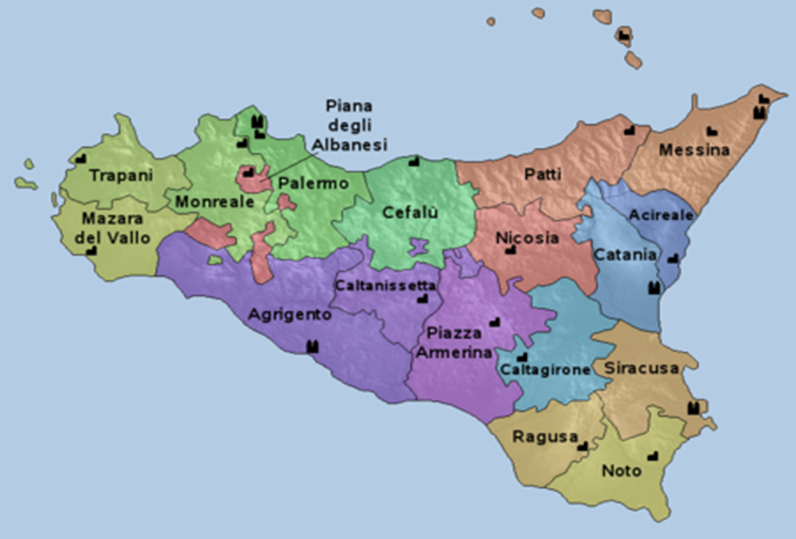 Together with AUSER Messina Foundation and LUTE Milazzo from Italy, we take part in the Grundvig project titled 
“Seniors’ Volunteering”
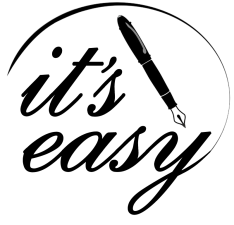 „Foundation „Aktywni XXI”
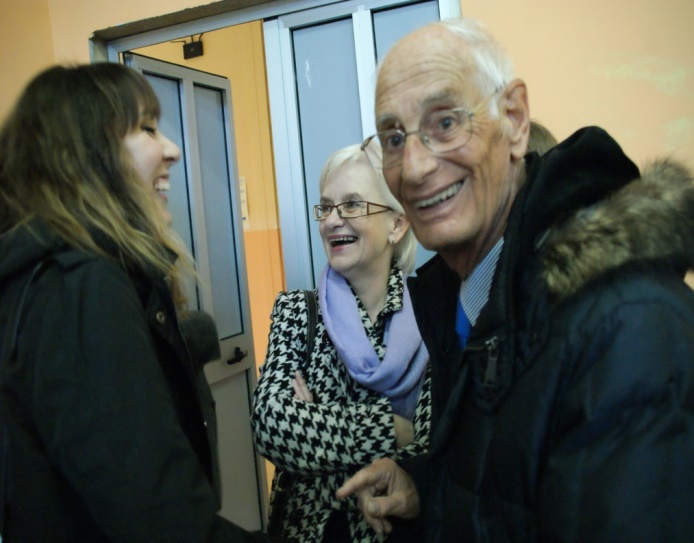 E.LI was a project that permitted 
at 12 volunteers to have a cultural exchange with a European country.
Seniors from our Foundation took
part in the exchange of seniors from LUTE Milazzo. They worked together
as volunteers, learn languages, 
they take part in workshops
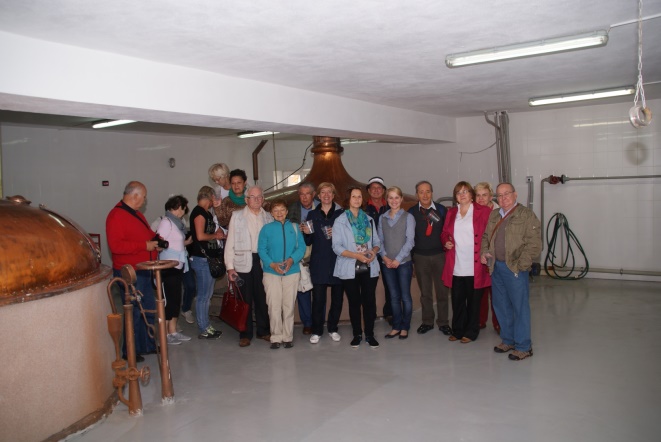 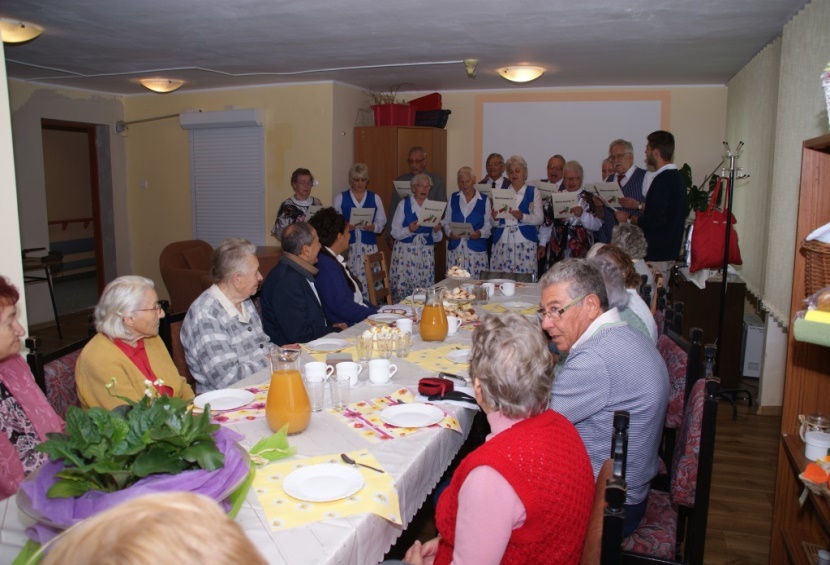 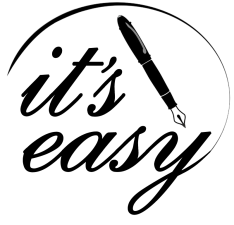 „Foundation „Aktywni XXI”
New project
It’s easy to teach if  you know how
Hand and Hand – libraries and adult educations centres for lifelong learning
The Active in Europe
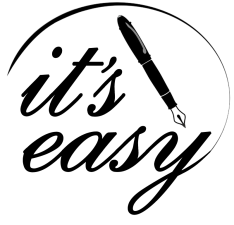 „Foundation „Aktywni XXI”
Thank you for you attention!
Contact details

Wolności 29, 58-500 Jelenia Góra, Poland

www.aktywni21.org.pl
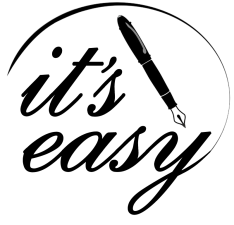